MESLEKİ EĞİTİMDE ÖĞRETİM YÖNTEM VE TEKNİKLER
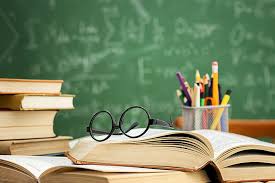 -8- DERS SAATİ
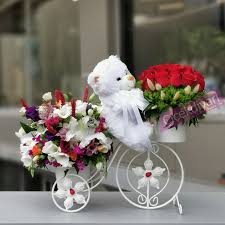 1-Sunuş Stratejisi:
Tüm bilgilerin öğretmen tarafından aktarılmasıyla kavram ve genellemelerin öğretildiği bir öğretme yoludur.
Bu stratejide öğretmen bilgiyi düzenler, organize eder,  öğrenciye hazır olarak alacağı içerikte sunar.Dersin giriş ya da açıklamaların gerekli olduğu kısımlarında kullanılır.
ÖĞRETİM STRATEJİLERİ
Öğretim stratejileri 3 ana başlık altında gruplanmaktadır.
1-Sunuş (Alış) Stratejisi2-Buluş (Keşfetme) Stratejisi3-Araştırma – İnceleme Stratejisi
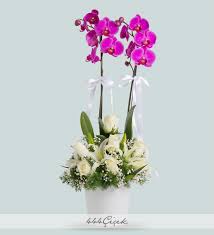 A. Sunuş
B. Buluş,
C. Araştırma – İnceleme
D. Farkına Varmadan    Öğrenme
ÖRNEK SORU
Aşağıdakilerden hangisi bir öğretim stratejisi değildir?
1-Sunuş Stratejisi:
Öğrenmeyi kolaylaştırıcı görsel-işitsel öğelerin kullanılması, bol örnek verilmesi, karşılaştırmaların yapılması öğrencilerin öğrenmelerini kolaylaştıracaktır.
Fazla zaman almaz, maliyeti düşüktür. Kalabalık sınıflarda uygulanır. İlköğretim 5. sınıftan sonraki eğitim kademeleri içine uygundur. (soyut düşünebilme gerekli)
Bütünden parçaya (genelden özele) doğru bilgi sunumu olduğundan tümdengelim kullanılır.
Öğretmen merkezlidir.
Sunuş Yoluyla Öğretim Stratejisinde Kullanılan Öğretim İlke ve Yöntemleri
• Anlatım• Soru-cevap• Gösteri• Sempozyum• Panel• Seminer
2-Buluş (Keşfetme) Stratejisi:
Geleneksel öğretim yöntemlerinde öğrenciye bilgi, tanım ve genellemeler hazır olarak verildiği için öğrenci pasiftir. Buluş yoluyla öğrenme yaklaşımında ise, öğrenci çözebileceği ve üstesinden gelebileceği problemlerle karşı karşıya getirilir.
Öğretme bir problemle başlar. Öğretmen bu probleme ilişkin kaynak önerir, ön bilgiler ve örnekler verir. Öğrenci ise problemle ilgili verileri toplayıp, analiz ederek soyutlamalara, ilke-kavram ve genellemelere ulaşır. Öğrenci aktif bir role sahiptir.
2-Buluş (Keşfetme) Stratejisi
Buluş Stratejisinde Kullanılan Öğretim İlke-Yöntemleri• Tartışma• Örnek olay• Deney• Soru-cevap• Bilgisayar Destekli Öğretim• Yansıtıcı düşünme
Düşünce yeteneğini geliştirmede kullanılır. Öğrenci merkezlidir.
3-Araştırma-İnceleme Stratejisi:
Öğrenci üst düzey beceriler kazanır ve alternatif düşünceyi öğrenir. Öğrenci bu stratejiyi kullanırken bilimsel problem çözme basamaklarını öğrenir ve uygular. Bu yüzden bilimsellik ön plandadır.
Bu stratejide öğrencinin problem çözme becerisini kullanarak, araştırma-inceleme yoluyla öğrenmesi söz konusudur.
Bu stratejide öğretmen ön bilgi ve örnekler vermez. Öğrenci tümüyle etkin, öğretmen yol gösterici ve rehberdir.
3-Araştırma-İnceleme Stratejisi:
Uygulaması zaman alabilen masraflı bir stratejidir. Aynı zamanda farklı bakış açıları ile bakma becerisini de kazandırmakla beraber, problemin sınırları iyi çizilmezse öğretim etkinliği amacından sapabilir. Bilişsel alanın uygulama ve daha üst düzeydeki davranışlarının kazandırılmasında yararlanılır.
Bu tür çalışmalar okul ile gerçek yaşam arasında ilişki kurulmasını sağlar. Bu strateji sınıf dışında uzun süreli araştırma çalışmaları şeklinde olabileceği gibi, öğretmenin gerçek bir problemi sınıfa getirerek öğrencilerin katılımıyla çözüme ulaşması şeklinde de olabilir.
3-Araştırma-İnceleme Stratejisi
Araştırma-İnceleme Yoluyla Öğretim Stratejisinde Kullanılan Öğretim İlke ve Yöntemleri
• Problem çözme• Laboratuar• Örnek olay• Gezi- gözlem• Deney, benzetim• Yaratıcı, eleştirel düşünme• Gösterip yaptırma
ÖĞRETİM YÖNTEMLERİ
Not alma becerisini ve dinleme alışkanlığını kazandırır. Laf salatasını önlemek için planlama iyi yapılmalıdır. Anlatım süresi iyi ayarlanmalı, beden dili ve ses tonu etkili kullanmalıdır.
1. ANLATMA (ANLATIM) YÖNTEMİ

Öğretmenin olay, olgu ve ilkeleri sözel olarak sunduğu, daha çok sunuş yoluyla öğretim stratejisinde kullanılan bir yöntemdir. Soyut kavramların aktarılmasında etkilidir. Daha çok dersin başlangıç ve bitiş kısımlarında öğrencilere ortak altyapı oluşturmada kullanılır. Öğrencilerin pasif olduğu, öğretmen merkezli bir yöntemdir. İşiterek öğrenme temellidir.
Anlatım Yönteminin Sınırlılıkları
4- İyi anlaşılmayan noktalar açığa çıkarılamaz.5- Bireysel farklılıkları dikkate almaz.6- Dönüt-düzeltme yapmak için uygun değildir, her zaman yapılamayabilir.7- İşiterek öğrenme güçlüğü çekenler için uygun değildir
1- Öğrencilerin öğretmenle fikir alışverişi yapma şansı yoktur.2- Ezbere teşvik eder. Sadece bilgi düzeyindeki hedef davranışların kazanılmasında etkilidir.3- Derli toplu yapılmazsa; öğretmen ortama hakim olmazsa hedeften sapılır, konu dağılır..
ÖĞRETİM YÖNTEMLERİ
Tartışma yöntemi öğrenci merkezli bir sınıf ortamının oluştuğu, öğrencilerin kendilerini rahatça ifade edebildikleri, düşünme, eleştirme, başkalarının görüşlerine saygı duyma(demokratik tutum),iletişim kurma becerilerinin geliştiği bir yöntemdir.
2. TARTIŞMA YÖNTEMİ
   Bir konu ya da problemle ilgili olarak öğrencileri düşünmeye yönlendirmek, anlaşılması güç olan konuları açıklamak verilen bilgileri pekiştirmek amacı ile kullanılan bir yöntemdir.
2. TARTIŞMA YÖNTEMİ
Bu yönteminin kullanılması öğrenmenin kalıcılığı açısından önemlidir. Çünkü öğrendiklerini konuşarak uygulamaya dönüştüren öğrenciler daha kalıcı bir öğrenme elde ederler.
Buluş yoluyla öğretim stratejisinde ve kavrama düzeyindeki davranışların kazandırılmasında kullanılabilir.
Öğrenci merkezlidir.
Etkileşim önemlidir. Öğrenci öğretmenden öğretmen öğrenciden etkilenir.
Temel bilgiye sahip olunmalıdır. Anlaşılmayan noktaları ortaya çıkarmak ve bilgiyi pekiştirmek için kullanılır. İşiterek ve söyleyerek öğrenme temellidir. Arkadaşlarının görüşlerine saygı duymayı öğretir. (demokratik tutum
ÖzellikleriÖğrenci merkezlidir.Öğrenciler, öğrendiklerini, bildiklerini ve kavradıklarını gerçek bir durumda kullanma ve uygulama şansı bulurlar.Bir problem çözmeyi öğretir(Bir sorunu çözmeyi, analiz edip sonuca ulaşmayı öğretir.)Görerek, işiterek ve söyleyerek öğrenmeye olanak tanır.
Yararları
Öğrencilerin konuyla ilgili olarak bilgileri uygulamada kullanabilme yeterliliği geliştirmelerini sağlar.
Öğrencilerde eleştirel düşünme, problem çözme ve karar verme becerisi gelişir.
Öğrencilerin çevrelerinde süregelen olaylara karşı duyarlılıkları da gelişir.
Öğrencilere öğrendiklerini kullanma ve bir problemi çözmeyi öğretir.
3. ÖRNEK OLAY YÖNTEMİ
Örnek olay, gerçek yaşamda karşılaşılan bir olay, durum ya da konunun içindeki problemlerin sınıf ortamında tartışılarak çözülmesi yoluyla öğrenimin sağlanması ve problem çözme becerisinin kazandırılmasında kullanılır.
Yararları
     Yaparak yaşayarak öğrenme temelli olduğu için kalıcı öğrenmeler gerçekleşir.
Öğrenciler birçok duyu organını kullanma olanağı bulur. Bu nedenle etkili öğrenmeler gerçekleşir.
     Psiko-motor  (devinişsel) becerilerin ve uygulama düzeyindeki davranışların kazanılmasında en uygun yöntemdir

Sınırlılıkları

Çoğu zaman araç-gereç kullanımı zorunludur.Maliyetlidir.Zaman alıcıdır.Her bir öğrencinin uygulama yapması gerekliliğinden kalabalık gruplarda etkili olarak kullanılamaz.
4. GÖSTERİP (ÖRNEĞİNİ GÖSTEREK) YAPTIRMA
Öğrenciye ne yapılacağının söylenmesinin yetersiz kaldığı, nasıl yapılacağının da gösterilmesi gerektiği durumlarda kullanılır.
Kullanımı

Problem çözme yöntemi bir problemin çözümünde, genelleme ve sentez yapmada kullanılır. Araştırma yoluyla ve buluş yoluyla öğretim yaklaşımlarında, bilişsel alanın uygulama, analiz, sentez ve değerlendirme düzeyindeki davranışların kazandırılmasında kullanılır.
5. PROBLEM ÇÖZME YÖNTEMİ
Bir problemin öğrenciler tarafından çözümüyle gerçekleşir. Problem çözme bir yandan kuramsal bilgilerin uygulanmasını gerektirirken, diğer yandan öğrencilerde problem çözme becerilerinin gelişmesini sağlayan öğrenci merkezli bir yöntemdir.(Probleme dayalı öğrenme yaklaşımına dayanır.)
Özellikleri
Öğrenci merkezlidir.
Öğrenci, yaparak ve yaşayarak öğrenir.
Öğrenciler öğrenme durumlarını kendilerine göre ayarlar.
Öğretim, öğrencinin ilgi, ihtiyaç ve yeteneklerine uygun olarak gerçekleşir
6. BİREYSEL ÇALIŞMA YÖNTEMİ
Araştırma yoluyla öğretime uygun durumlarda
Bilişsel alanın uygulama, analiz ve sentez basamaklarındaki davranışların kazandırılmasında
Öğrenci kendi başına bir konuyu öğrenmek istediğinde veya kendi başına çalışma yapmak istediğinde
Bireyin konuyu yaparak yaşayarak öğrenmesinde kullanılır.
ÖĞRETİM TEKNİKLERİ
Drama (Doğaçlama Canlandırması)
Konuşma Halkası
İstasyon (Çoklu Zeka Uygulaması)
Beyin Fırtınası
Gezi
Gözlem
Deney (Laboratuvar Tekniği)
Gösteri
Rol Oynama
ÖĞRETİM TEKNİKLERİ
Sergi
Görüşme(Mülakat)
Ev Ödevi
Tarihsel Empati
Müze Eğitimi
Güç Alanı Analizi(SWOT Analizi)
Soru-Cevap Tekniği
Altı Şapkalı Düşünme
Altı Ayakkabılı Uygulama
Mikro Öğretim
Benzetim(Simülasyon  Gerçeğe Yakın Yapay Ortam
Görüş Geliştirme (Serbest Kürsü)
ÇOK KULLANILAN BAZI TEKNİKLERE BAKALIM
Gezi gözlem tekniğinin sınırlılıkları: Yasal sorumlulukları fazladır. Disiplin problemleri meydana gelebilir. Uygun yer seçimi zordur. Organizasyonu genellikle karmaşıktır. Zaman alıcıdır. İyi planlama gerektirir . Gezi gözlem tekniğinin avantajları: Öğrenciler doğrudan bilgi ve tecrübeye ulaşırlar
Gezi Tekniği
ÇOK KULLANILAN BAZI TEKNİKLERE BAKALIM
Gözlem gezisi eğitim açısından ilginç yerlere örneğin fabrika, kütüphane vb. ne düzenleneceği gibi öğrencinin üzerinde çalışmakta olduğu yada yakın gelecekte çalışacağı konulara ilişkin örnekler toplayabileceği yerlere de düzenlenebilir. Örneğin: Orman, akıntı, göl, dağ vs
Gözlem Tekniği
ÇOK KULLANILAN BAZI TEKNİKLERE BAKALIM
Deney için yapılacak hazırlıklar mevcut koşullara göre planlanmalı. Tehlike arz edecek deneyler öğretmen tarafından yapılmalıdır.       Öğrenciler gerekli güdülenme, bilgi ve davranış kazanımından sonra deneye başlamalıdır. Öğrenciler, ders defterlerine ya da deney defterlerine deneyi uygun plana göre özetini yazmalıdırlar.
Deney Tekniği
ÇOK KULLANILAN BAZI TEKNİKLERE BAKALIM
Öğretmenin öğrencilerin önünde bir becerinin, işlemin vb. nasıl yapılacağını görsel, işitsel araçlar kullanarak göstermesi yöntemidir (Göster-izlet). Anlatımın görsel halidir. Öğretmen merkezlidir. Becerilerin öğretiminde etkilidir. İşiterek ve görerek öğrenme temellidir.
Gösteri Yöntemi
ÇOK KULLANILAN BAZI TEKNİKLERE BAKALIM
Rol oynama tekniği, öğrencilerin kendi duygu düşüncelerini başka bir kimliğe bürünerek ifade etmelerini sağlayan bir öğretim tekniğidir. Eskiden beri öğretim amacıyla kullanılması önerilmektedir. Rol yapmada birey, gerçek rolünden duygularından sıyrılıp kendini başkasının yerine koyar.
Rol Oynama Tekniği
ÇOK KULLANILAN BAZI TEKNİKLERE BAKALIM
Konuşma halkası, öğrencilerin görüş farklılıklarını görmeye ve farklı görüşlere saygı gösterme davranışını geliştirmeye yarayan bir yöntemdir. Bu yöntemin bir amacı da sınıf içinde güven ve saygı atmosferi oluşturmak, öğrenciler arasında ilişkileri ve iletişimi geliştirmektir. Konuşma halkası bir öykü, bir canlandırma, bir olay, bir resim vb.
Konuşma Halkası Tekniği
Sınıfın tamamı 3–4–5 ya da daha fazla istasyona bölünür. Bu istasyonlar örnek olay, neden sonuç değişkenlerini yazma, slogan yazma, afiş hazırlama, şiir; öykü yazma gibi istasyonlar olabilir. Her istasyona gidecek öğrenciler belirlenir. Tüm öğrenciler görev alır.
İstasyon Yöntemi, bütün sınıfın her aşamada (her istasyonda) çalışarak bir önceki grubun yaptıklarına katkı sağlayarak bir basamak ileri götürmeyi, yarım kalan işi tamamlamayı öğreten bir yöntemdir.
ÇOK KULLANILAN BAZI TEKNİKLERE BAKALIM
Çoklu Zeka İstasyon Tekniği
ÇOK KULLANILAN BAZI TEKNİKLERE BAKALIM
Beyin fırtınasının esası; belirli bir durum veya probleme ilişkin fikir ve seçenekleri ortaya koymaktır.    Örneğin, bir teneke kutunun, eski gazetelerin veya bir ataşın kullanım alanlarının bulunması türünden bir araştırma ile öğrenciler, yaratıcı düşünmeye ve imgeleme yapmaya zorlanırlar
Beyin Fırtınası Tekniği
Altı Şapkalı Düşünme Tekniğinin teme-linde, düşünceleri altı farklı bakışı simgeleyen farklı renklerdeki şapkaları takarak ya da takmış gibi yaparak analiz etmek ve yaratıcılığı geliştirmek vardır.
ÇOK KULLANILAN BAZI TEKNİKLERE BAKALIM
Altı Şapkalı Düşünme Tekniği
ÇOK KULLANILAN BAZI TEKNİKLERE BAKALIM
Benzetim(Simülasyon) – Gerçeğe Yakın Yapay Ortam. Öğrencileri gerçek araçlarla yetiştirmenin zor, tehlikeli ve maliyetinin fazla olduğu durumlarda, gerçeğin modelinden öğrenilmesi yoludur.
Benzetim (Simülasyon) Yöntemi
ÇOK KULLANILAN BAZI TEKNİKLERE BAKALIM
Görüş geliştirme deyince akla zıtlık gelmelidir. Eğer bir konuda zıtlıktan, terslikten ve uç noktalardan bahsediliyorsa burada görüş geliştirme tekniği kullanılıyordur.
Görüş Geliştirme Tekniği
Mikro öğretim özellikle öğretmenlerin hizmet öncesi eğitiminde kullanılan ve onların öğretmenlik davranışları açısından sistemli bir şekilde deneme yaparak yetiştirmeyi amaçlayan bir öğretim tekniğidir.
Öğretmen eğitiminde kullanılan ve az sayıda öğrencinin grup çalışmalarıyla gerçekleştirdiği bir tekniktir.
Her öğrenci konusunu sunar, sunu, video, teyp vb. kayda alınır. Dersten sonra sunu birlikte izlenir, tartışılır ve değerlendirilir.
ÇOK KULLANILAN BAZI TEKNİKLERE BAKALIM
Mikro Öğretim Tekniği
ÇOK KULLANILAN BAZI TEKNİKLERE BAKALIM
Altı Ayakkabılı Uygulama Tekniği

Düşüncelerin uygulandığı tekniktir.
ÇOK KULLANILAN BAZI TEKNİKLERE BAKALIM
Sergi, bireylerin gezip görmesi, tanıması için uygun biçimde yerleştirilmiş cisimlerinve sanat eserlerinin tümüdür.
 Eğitim açısından sergi, bir konunun tanıtılması ya da bir öğretim etkinliğinin başkalarına duyurulması amacıyla düzenlenen ve görme yoluyla öğrenmeyi sağlayan bir öğretim tekniğidir.
 Okullarda genellikle yıl sonu sergileri, sınıf sergileri bu tekniğin uygulanmasına somut bir örnektir.
Sergi Tekniği
Görüşme, yüz yüze gelen iki veya daha fazla kişinin, belli bir amaçla sözel ve sözel olmayan iletişim araç ve tekniklerini kullanarak yarattıkları bir etkileşimdir.
Görüşme Hangi Amaçlarla Yapılır? 1. Kaynak kişilerden iyi bildiği konulara ilişkin ya da kendi kişisel nitelikleri ile ilgili olabildiğince nesnel bilgiler toplama. 2. Kişiden, gözlenmesi olanaksız davranışları, tutum ve düşünceleri konusunda sözel bilgiler alma. 3. Bireyin kişilik örüntüsünü, zihinsel duygusal ve sosyal niteliklerini tanıma ve teşhis etme. 4. Bireyin davranışlarını değiştirme ve düzeltme amacıyla
ÇOK KULLANILAN BAZI TEKNİKLERE BAKALIM
Görüşme (Mülakat) Tekniği
Genellikle öğretimin sınıf dışına taşan bir uzantısı olan ödev, aynı zamanda, eski öğrenme yaşantılarının önem ve anlam kazanmasında ve yeni öğrenme yaşantıları edinilmesinde en etkili araçlardan biridir.
            Ödevler →  
   → Hedefleri gerçekleştirici olmalı,
    → Dersin konusuyla ilgili olmalı,
    → Öğrencinin düzeyine uygun olmalı,
   → Açık ve anlaşılır olmalı,
    → Zaman, enerji, araç-gereç ve kaynaklar yönünden ulaşılabilir olmalıdır
ÇOK KULLANILAN BAZI TEKNİKLERE BAKALIM
Ev Ödevi Tekniği
MÜZE EĞİTİMİ TEKNİĞİ. Tarihi ve sanat eserlerini tanıtmak, onları yaşamın parçası olarak düşündürmektir. Geçmişe ait kalıntılar ile öğrenen arasında ilişki kurmaktır.
Müze eğitiminde bireyler sanat, tarih ve kültür ile ilgili nesneleri tanıyarak birinci elden bilgi sahibi olurlar. Sadece temel eğitimde değil yaşam boyu eğitim sürecinde kullanılabilir.
ÇOK KULLANILAN BAZI TEKNİKLERE BAKALIM
Müze Eğitimi Tekniği
SWOT analizi güçlü ve zayıf yönlerinizi anlamanıza, fırsatların farkına varmanıza ve karşılaşabileceğiniz tehditleri görmenize yardımcı olacak faydalı bir tekniktir.
ÇOK KULLANILAN BAZI TEKNİKLERE BAKALIM
Güç Alanı Analizi (SWOT) Tekniği
Soru-cevap yöntemi, en eski öğretim yöntemlerinden biridir. Geleneksel olarak uygulandığında, bir konunun öğretmen tarafından sorular sorulup öğrencilerce cevaplar verilerek işlenmesi anlamına gelir. Soru cevap yöntemi anlatım yöntemi gibi tek yönlü bir iletişim içermez.
Karşılıklı etkileşim gerektirir. Bu yöntem öğrenme-öğretme sürecine katılan öğrenci öğrendiklerini anlatma fırsatı bulduğundan öğrenme kalıcı olur.
ÇOK KULLANILAN BAZI TEKNİKLERE BAKALIM
Soru - Cevap Tekniği
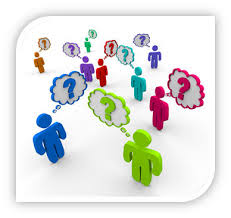 1.  Farklı Alan/Dallarda Kullanılan Yöntem ve Teknikleri Soru Örnekleri
A. Gösteri Yöntemi,
B. Beyin Fırtınası,
C. Rol Oynama,
D. Deney Tekniği
Öğrencinin çalıştığı konuyu laboratuvar ortamında deney yoluyla öğretmen rehberliğinde öğrendiği tekniğe ne denir?
A. Gösteri Yöntemi,
B. Beyin Fırtınası,
C. Rol Oynama,
D. Doğaçlama
ÖRNEK SORU
Öğretmenin öğrencilerin önünde bir becerinin, yapılacağını görsel, işitsel araçlar kullanarak göstermesi yöntemine ne denir?
TEŞEKKÜR EDERİZ
.
ADIYAMAN MESLEKİ EĞİTİM MERKEZİ
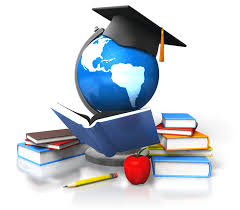